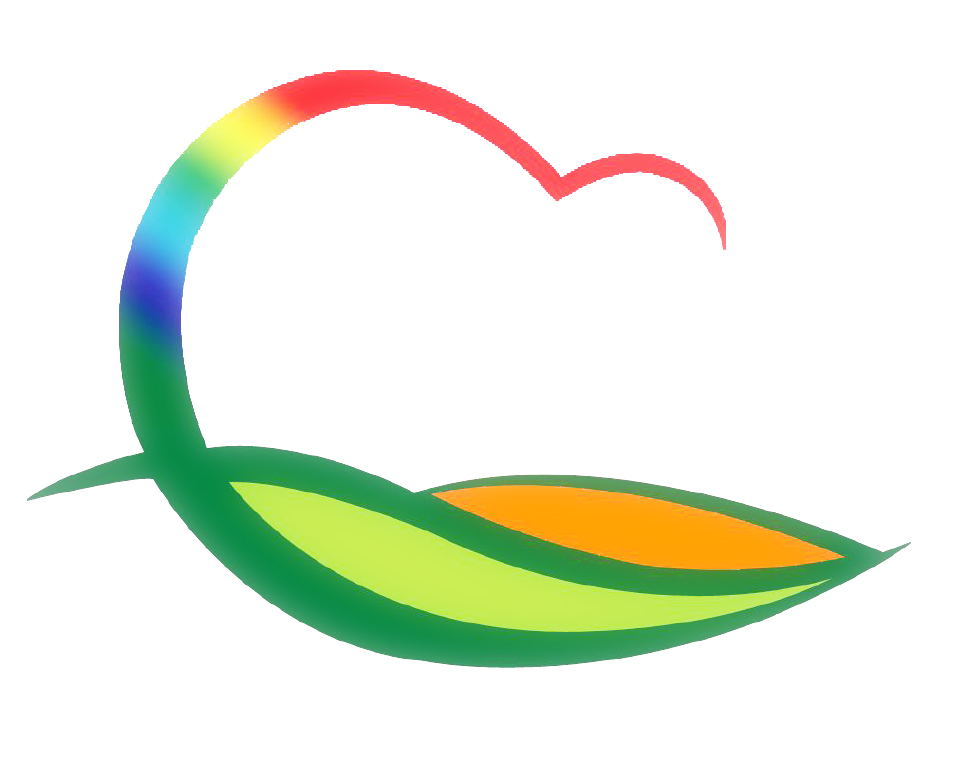 가 족 행 복 과
7-1. 하반기 결혼중개업소 지도 점검
11.30.(월)~12.2.(수) / 2개소 / 여성정책팀장외 1명
결혼중개업 준수사항 전반 등
7-2. 2021년 기간제 근로자 모집
7-3. 하반기 지역아동센터 운영 및 동절기 안전 점검
12. 1.(화) ~ 12. 18.(금) / 9개소 / 영유아보육팀장외 2명
운영 회계, 시설 안전관리 등
7-4. 영동군민장학금 기탁식
12. 3.(목) 11:00 / 군수님실 / 여자만회타운 / 100만원
7-5. 평생학습도시 영동군 정책살롱 개최
12. 4.(금) 09:30 / 레인보우영동도서관 / 담당자 10명
7-6. 어린이급식관리지원센터 재위탁 계약 체결
12. 1.(화) /『어린이급식관리지원센터 위탁운영관리 협약서
위탁기간(2021.1.1.-2022.12.31.) / 유원대학교 산학협력단
사 업 비 : 105,000천원(국비50%, 도비10%, 군비40%)
7-7. 어린이기호식품 조리판매업소 지도점검
12. 1.(화) ~ 12. 2.(수) / 어린이기호식품 조리 판매업소 51개소
점검반 : 식품안전팀 1명, 전담관리원 8명
점검항목 : 어린이 기호식품 중 정서저해식품 등 판매여부